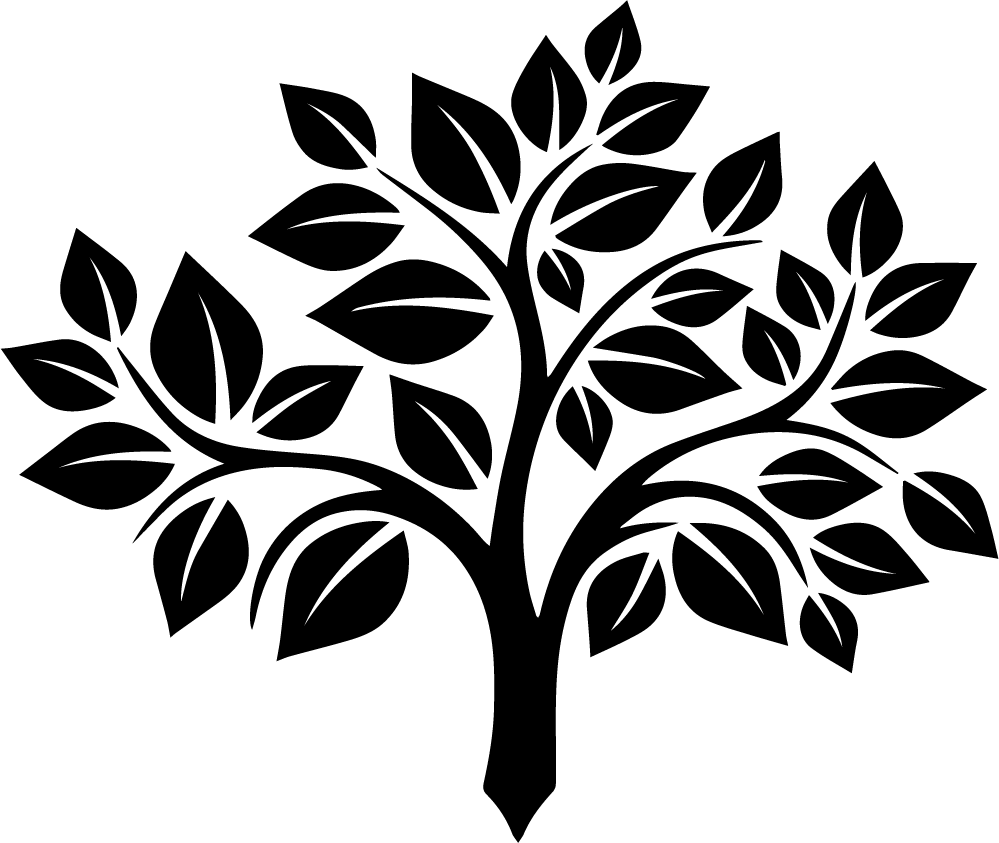 Latino Business Association
“Juntos, we rise”
What Is LBA ?
The Latino Business Association (LBA) is a student ran association at California State University, Northridge which focuses on the development and growth of our members academically, professionally, and socially.
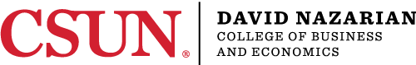 LBA’s Statement
In joining LBA,

●We can assure academic advisement through mentorship from executive board members.
●Scholarship Opportunities
●Group study sessions 
●Networking Events
○Leadership Conferences
○Guest Speakers
○Alumni Mixer
○Interview Sumits
○Corporate Nights
●We can assure social growth in the community by participating in events such as community service events, fundraisers, and more.
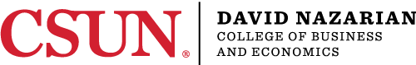 Leadership Opportunities!
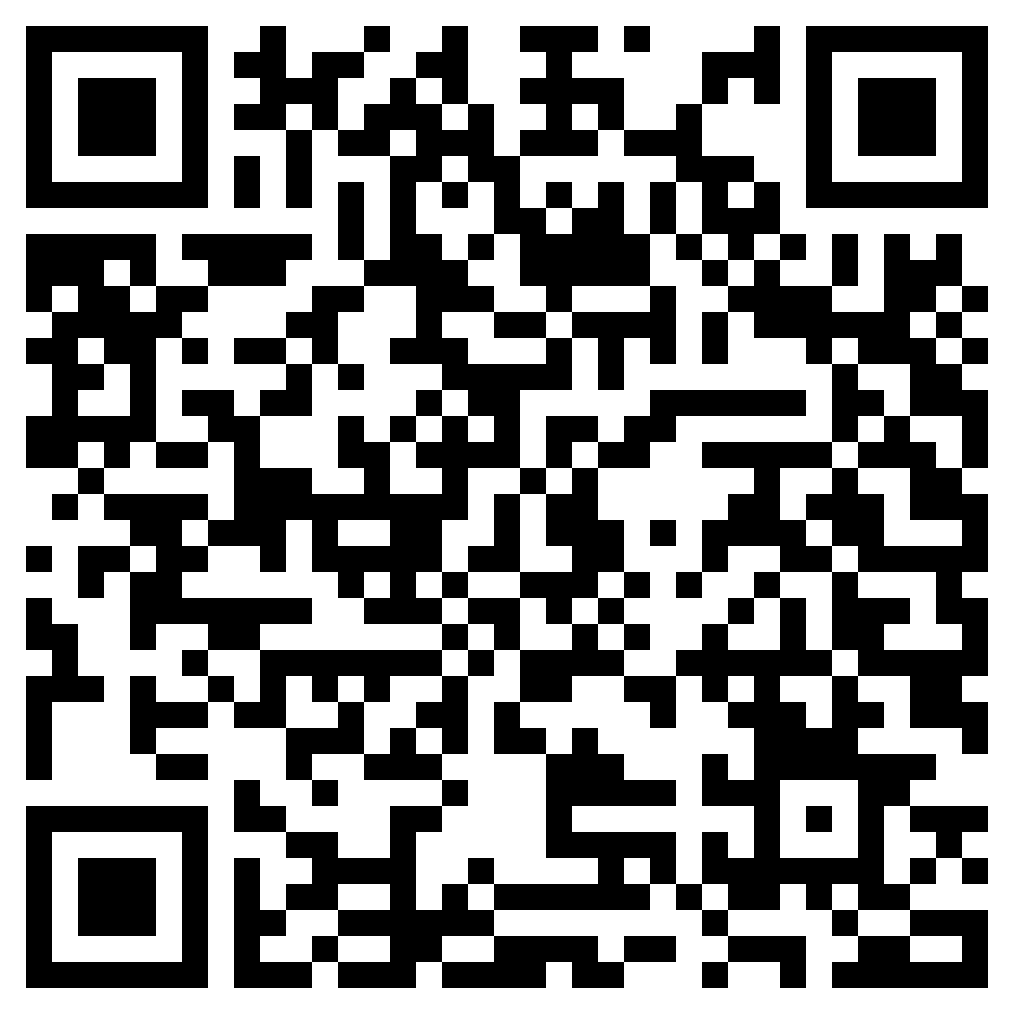 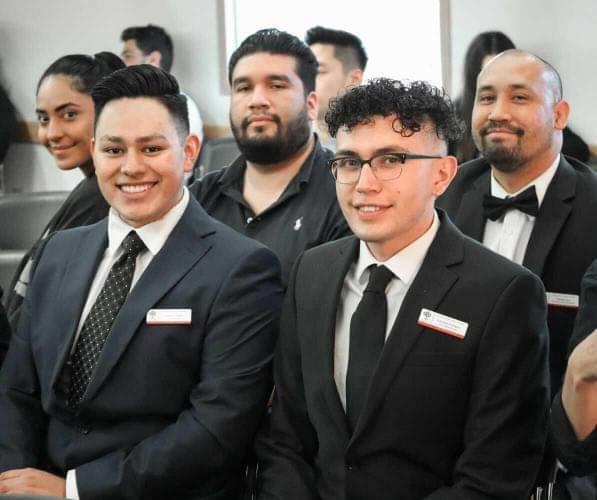 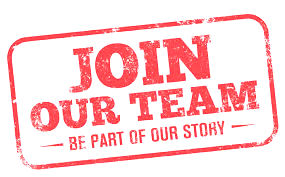 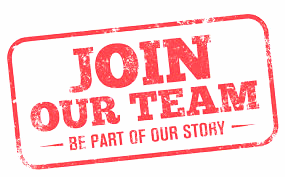 Scholarships
●LBA Involvement Scholarship
●LBA Academic Excellence Scholarship
●Small Business Scholarship
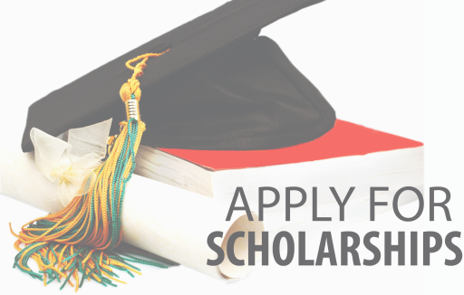 Past Guest Speakers
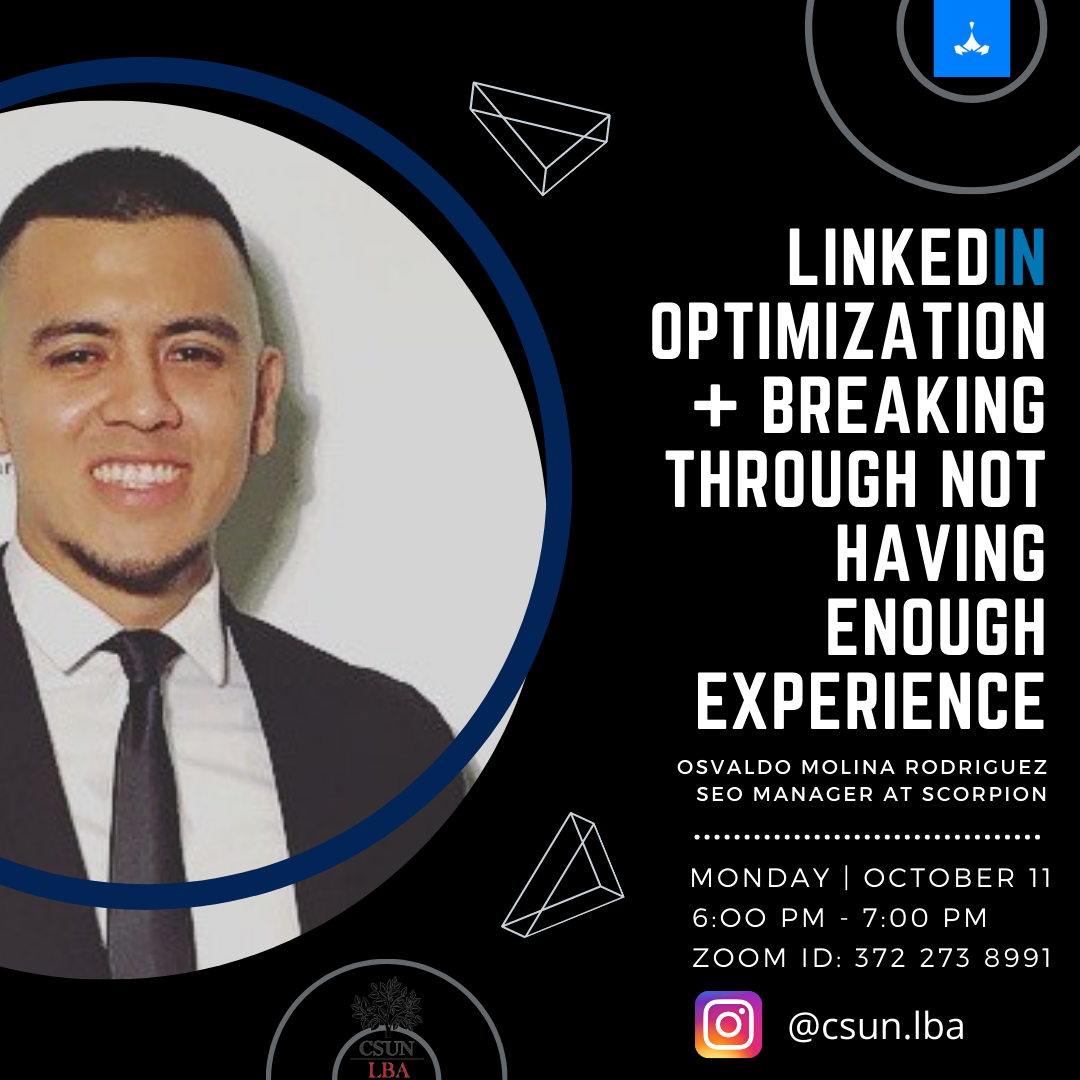 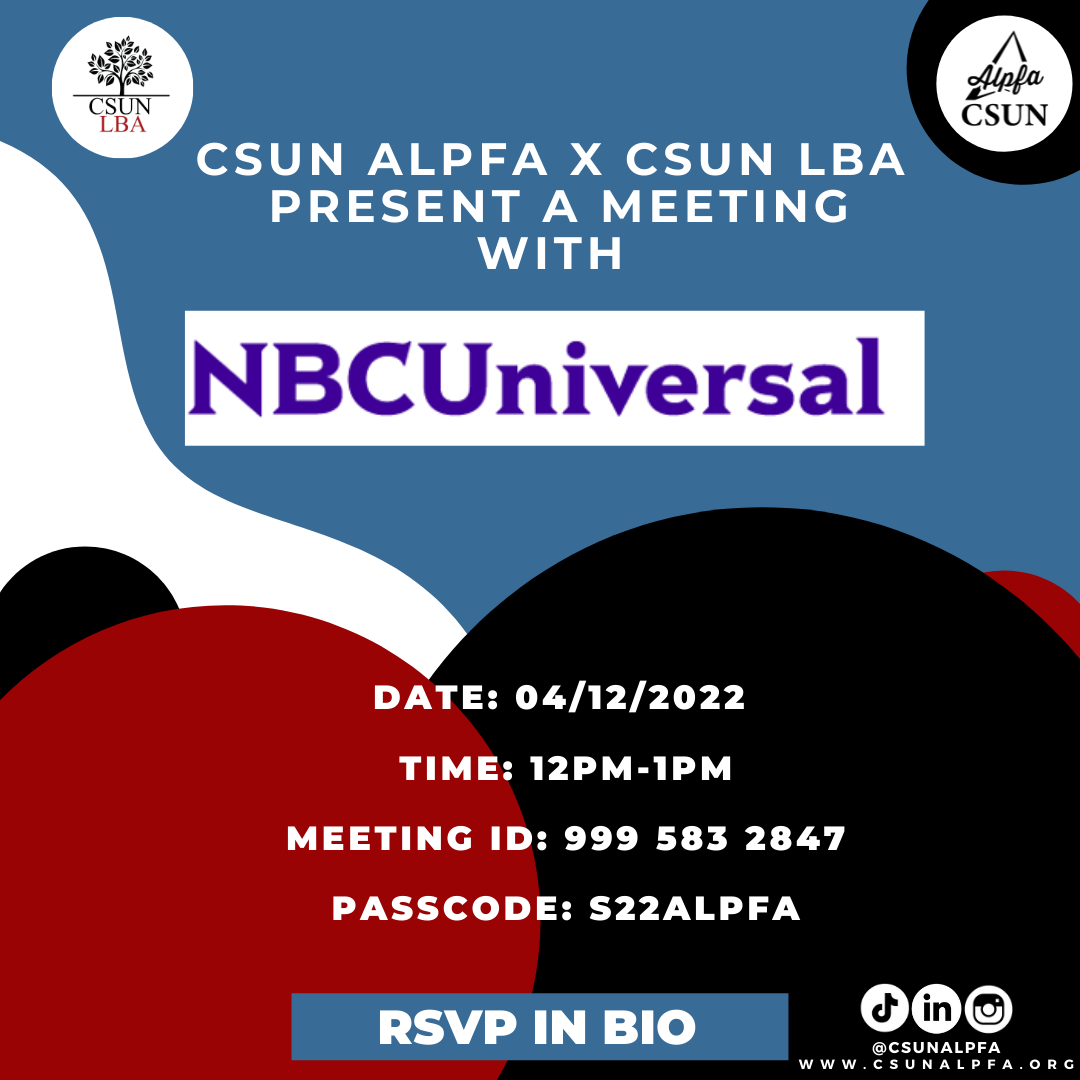 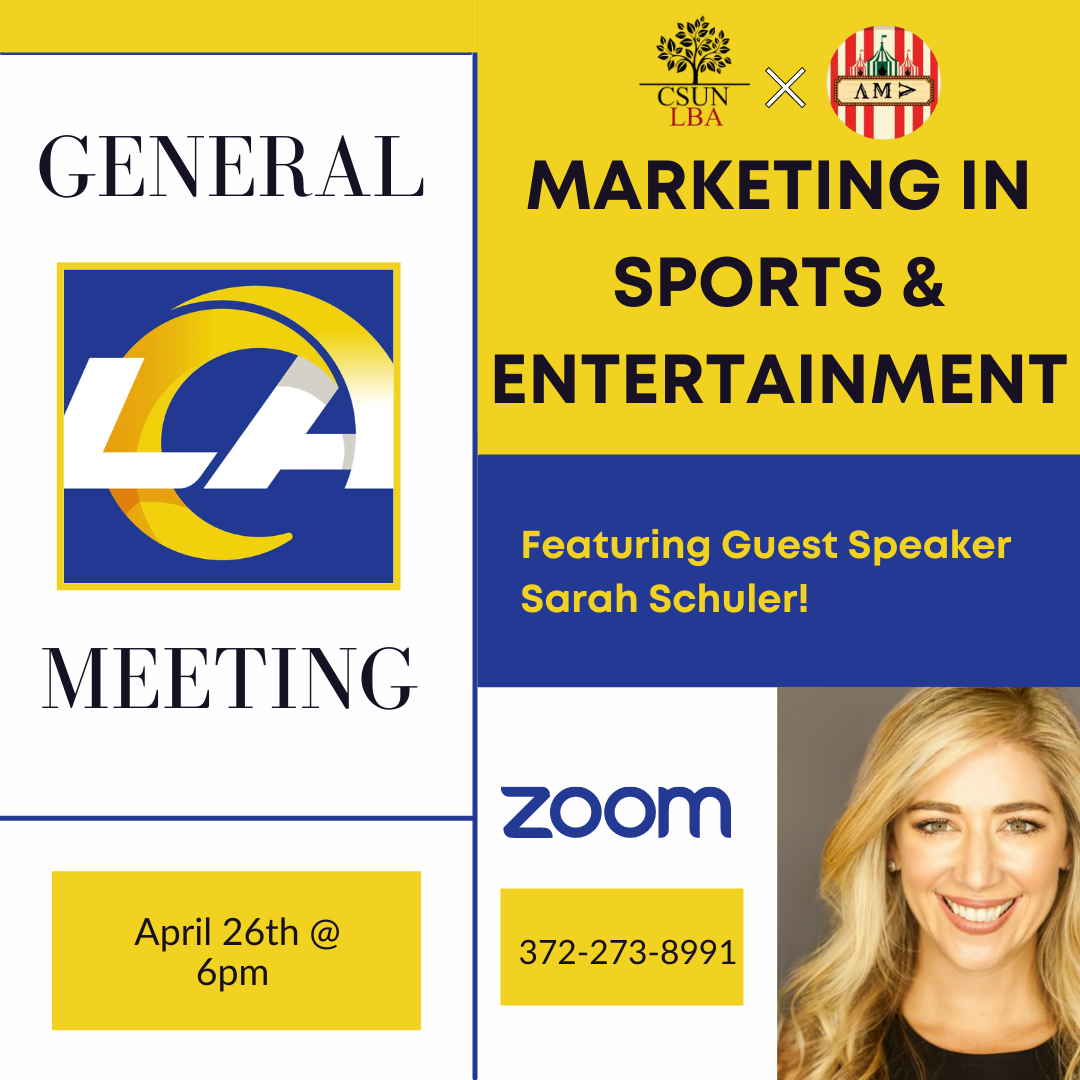 Professional and Social Events
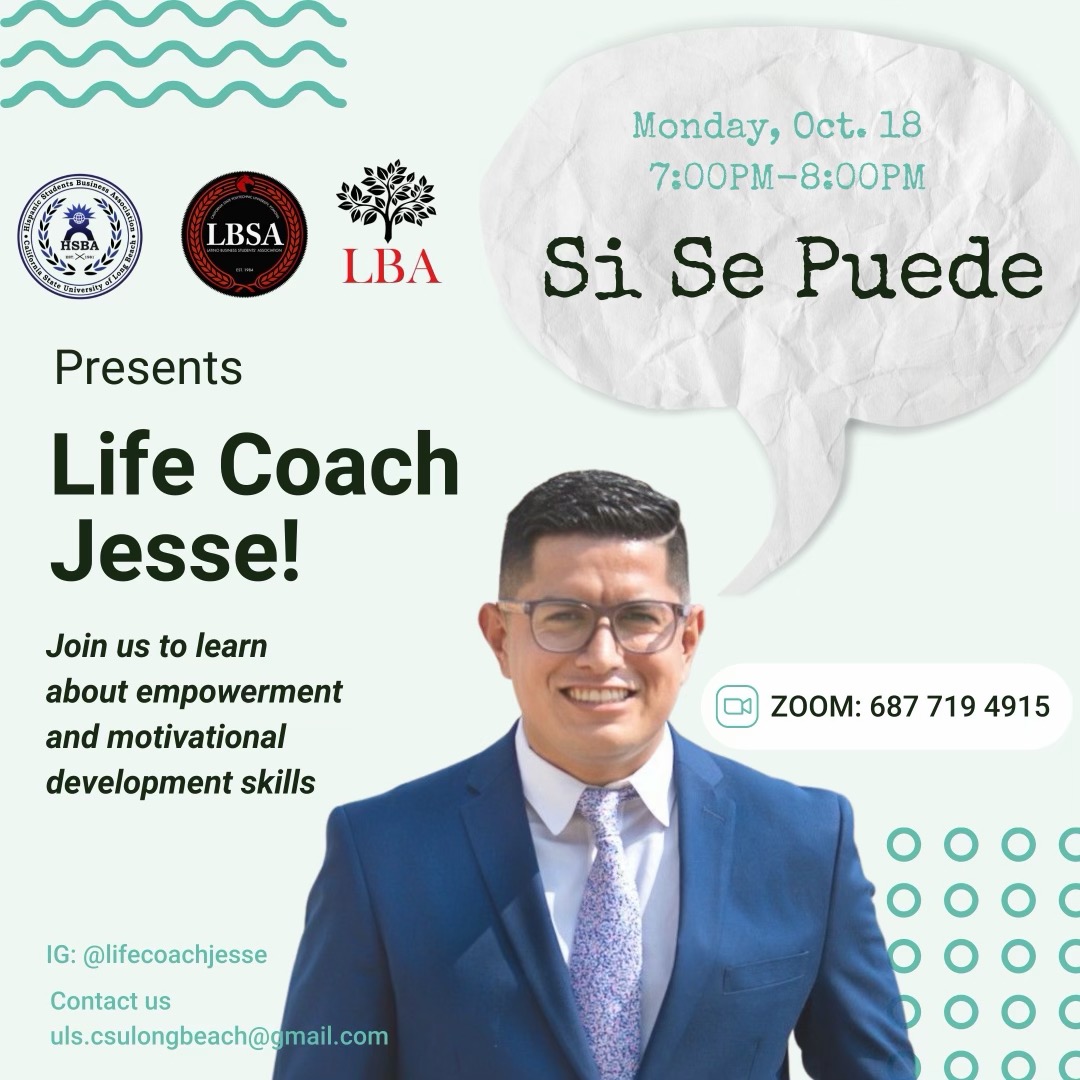 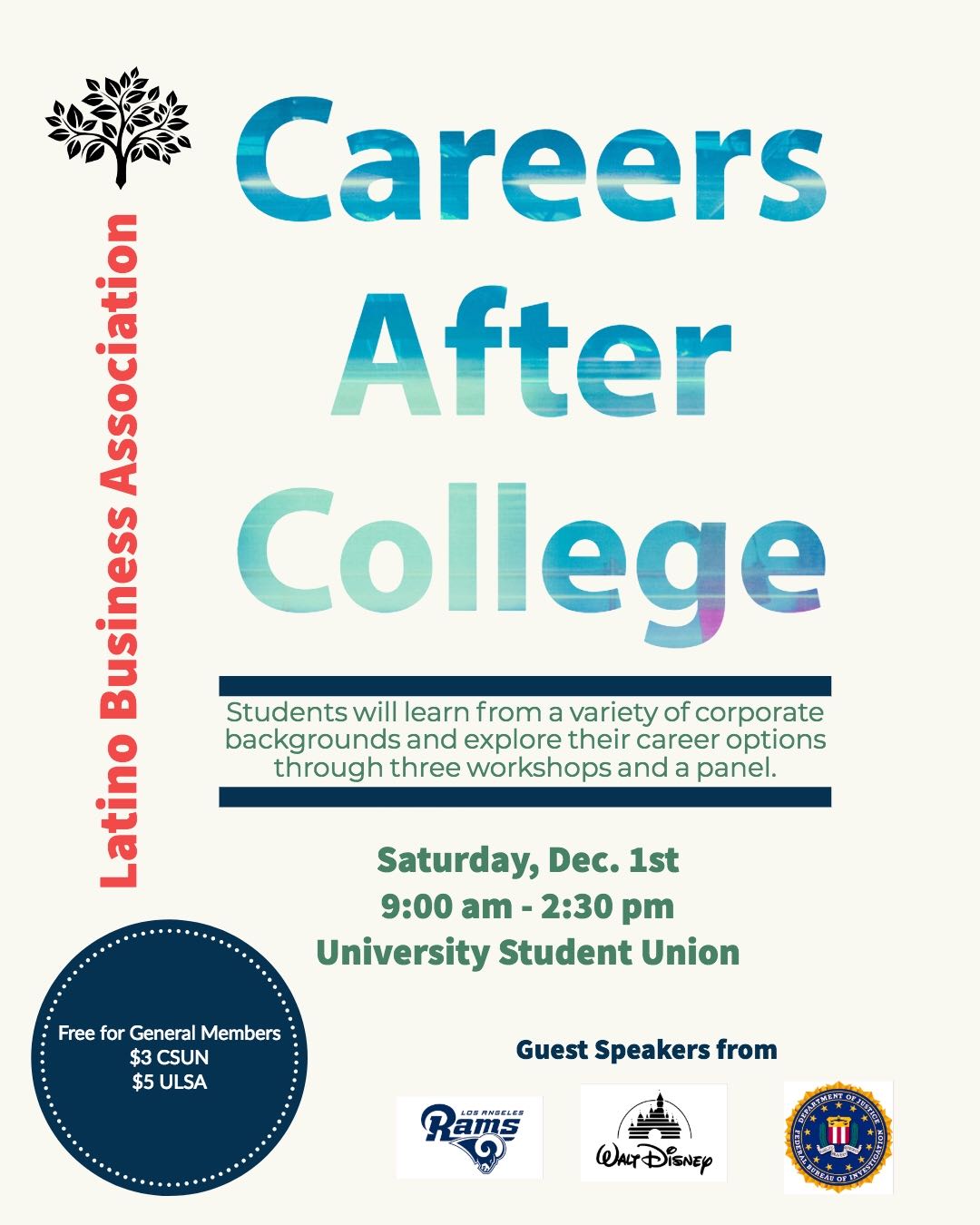 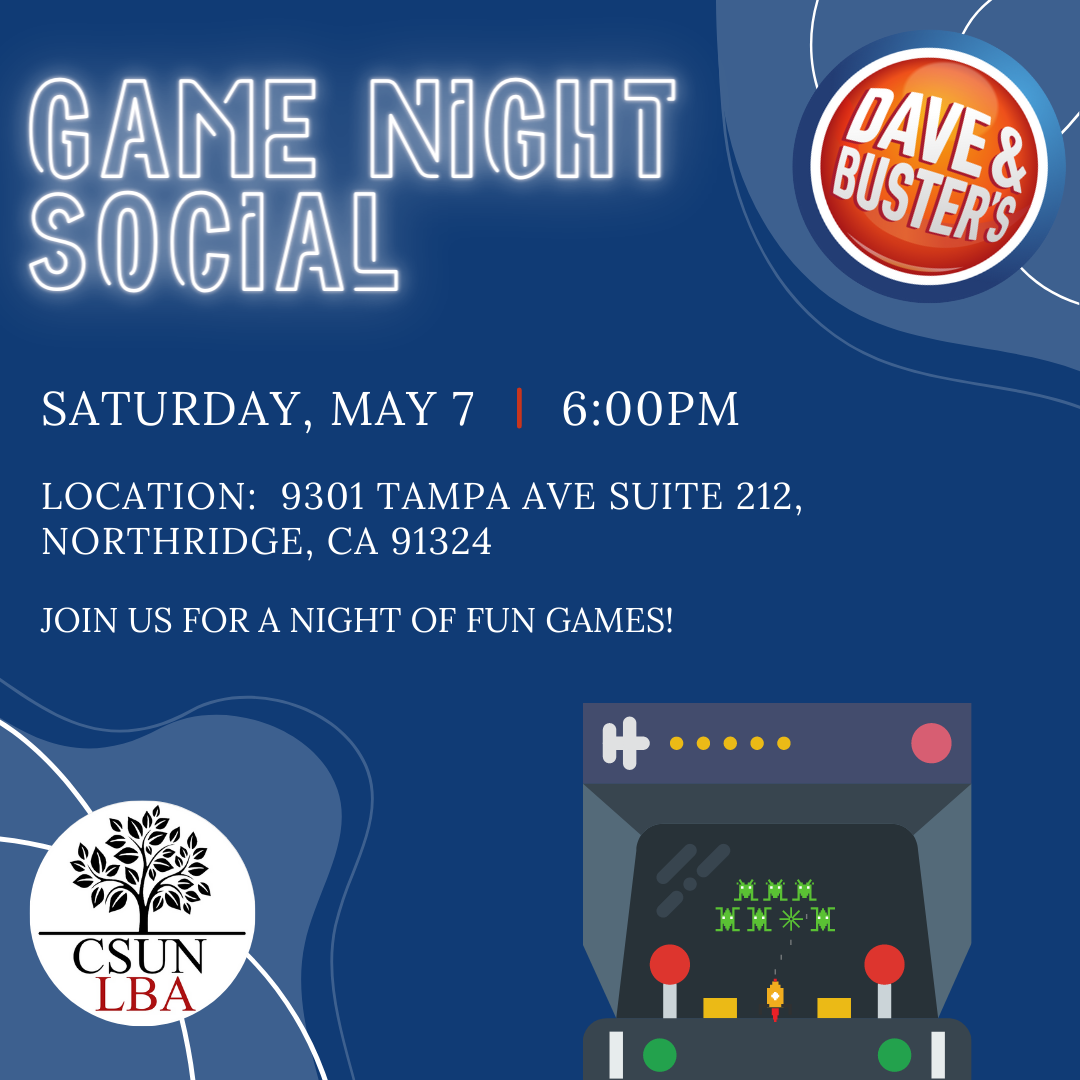 How to Join:
Fill out our Membership google form for Application ! 
Membership Dues:
a.Venmo: CSUN-LBA
b.$20 membership fee, Zelle: (661) 313 - 0264
c.Provide Name, Email, and “LBA Membership Fees” in transaction
Welcome !
a.You now have access to
i.Social Events
ii.Professional Events
iii.Slack Group Chat
iv.Study Hours
v.Scholarships
vi.Guest Speakers
vii.& Much More !!!
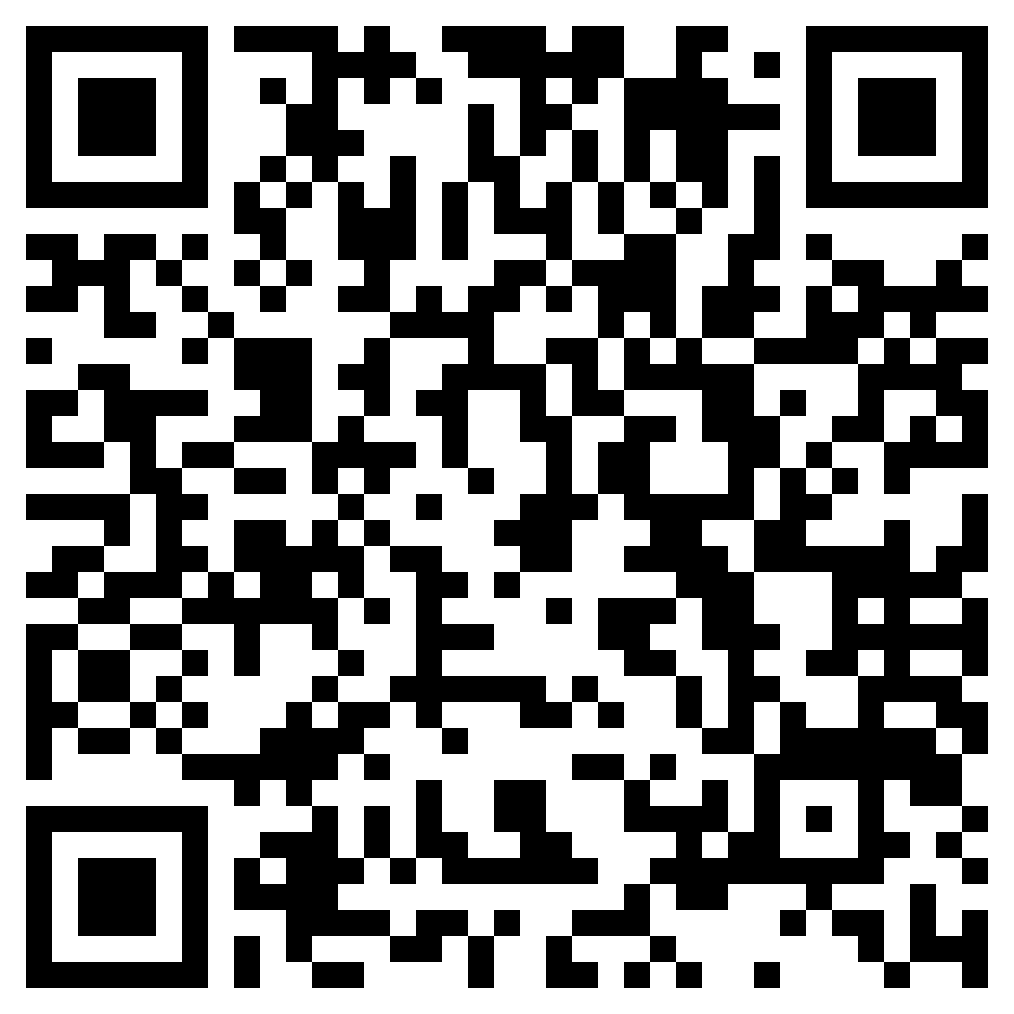 Follow Us
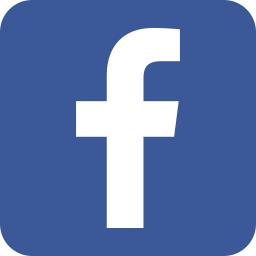 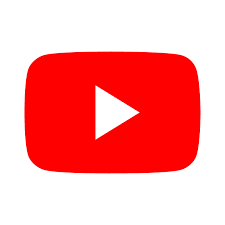 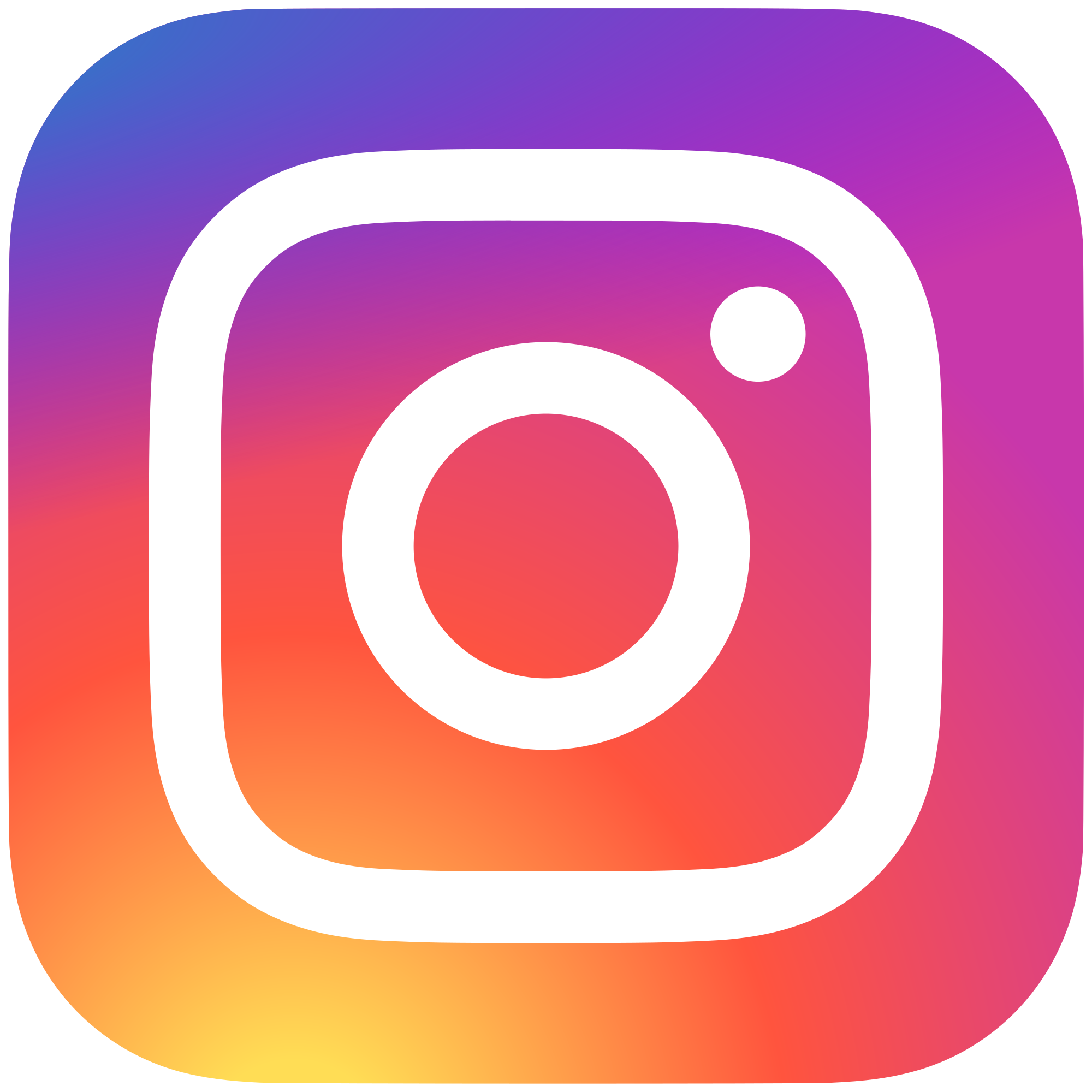 @csun.lba
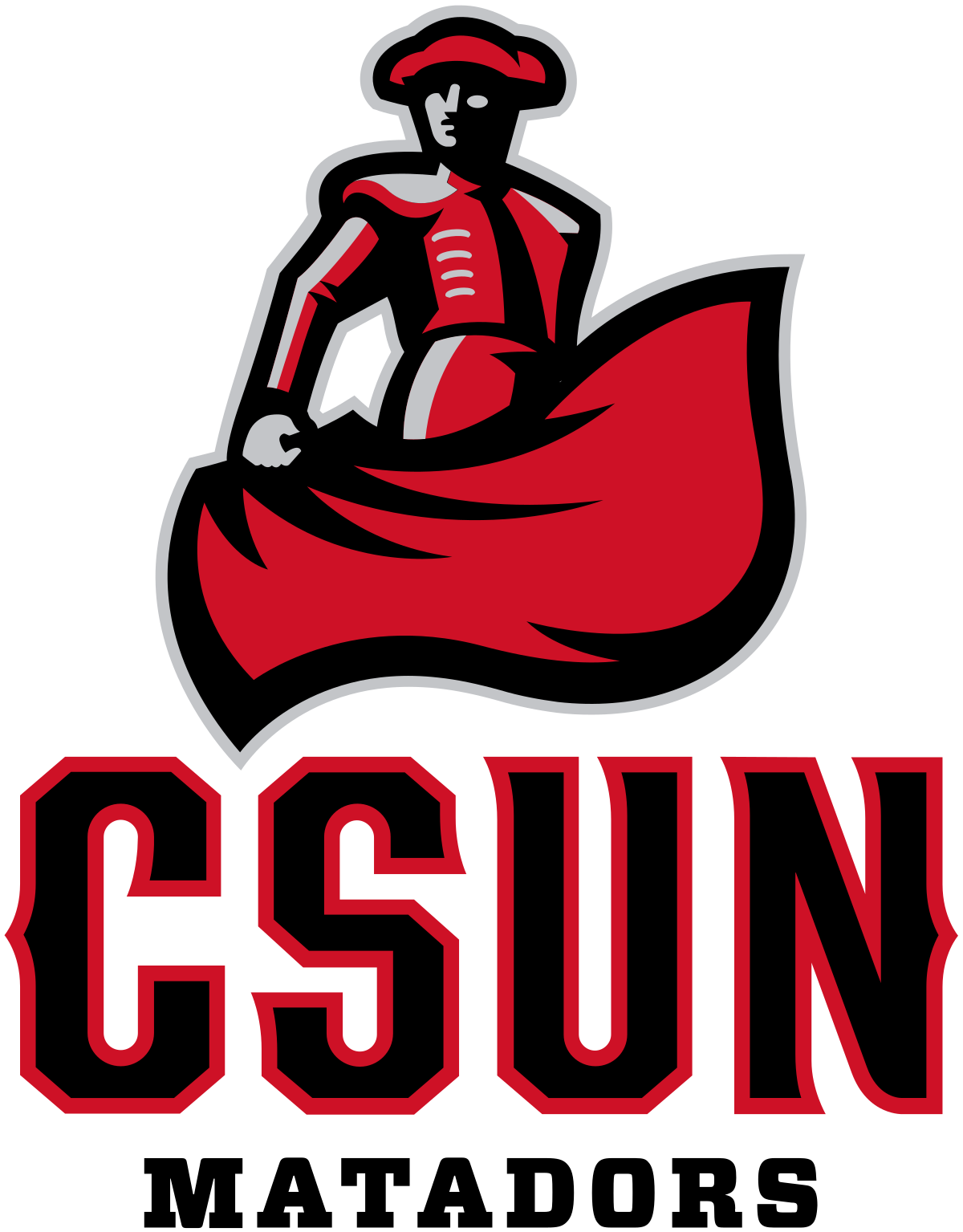 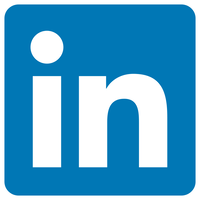 Any Questions ? 
Email: president.csunlba@gmail.com